UNIONES QUÍMICAS
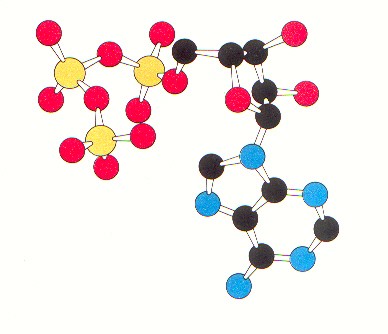 Fuerzas de interacción que mantienen unidos a los átomos,  llevando a la formación de moléculas o compuestos
Clasificación de los elementos de acuerdo con la regla del octeto:
Metales:
No  metales:
Alta electronegatividad.
Tienden a recibir electrones
Baja electronegatividad
Baja energía de ionización.
 Tienden a soltar electrones.
Tipos de uniones químicas:
IÓNICAS
 UNION ENTRE ÁTOMOS          COVALENTES
                                                               METÁLICAS

UNION ENTRE MOLÉCULAS:     
                                                Fuerzas de London
FUERZAS DE VAN DER WAALS      Dipolo-Dipolo
                                                                Dipolo-Dipolo Inducido
PUENTE DE HIDRÓGENOS
Características de los enlaces:
REPRESENTACIÓN GRÁFICA: SIMBOLOGÍA DE LEWIS
A principios del siglo XX, el científico Lewis, sugirió que los átomos, al enlazarse, “tienden” a adquirir una distribución de electrones de valencia igual a la del gas noble más próximo, cumpliendo con la REGLA DEL OCTETO.

Por medio de  (° y + ) simbolizó los electrones de  valencia de los átomos, que son los que están en juego en las uniones químicas.
Es aquella en la que hay transferencia de electrones de un metal a un no metal, formándose cationes y aniones, respectivamente, que se mantienen unidos  entre sí por fuerzas electrostáticas.
UNIÓN IÓNICA
Estructura de lewis para una unión iónica
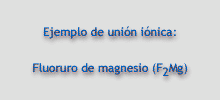 Propiedades de los compuestos iónicos
Las sustancias iónicas presentan altos puntos de fusión y ebullición (más de 700°C), ya que para fundirlas es necesario romper las uniones químicas entre los iones.
En estado sólido no conducen la electricidad, pero sí lo hacen fundidas en un medio líquido.No forman moléculas, sino compuestos iónicos.
Son duros y frágiles 
F:\videos\enlace_ionico  - YouTube.flv
Uniones covalentes
El enlace covalente es aquel en que dos átomos comparten pares de electrones, de esta manera, los átomos adquieren la configuración externa que predica la " Teoría del Octeto": 8 o 2 electrones.
Cuando comparten un par de electrones forman uniones covalentes simples
                   Ej. H-H
Cuando comparten dos pares de electrones forman uniones covalentes dobles
                 Ej. :Ö=Ö:
Cuando comparten tres pares de electrones forman uniones covalentes triples
                Ej.  :N =N:
TIPOS DE ENLACES COVALENTES
En el enlace covalente las fuerzas que mantienen unidos los átomos son también de naturaleza electrostática, pero se producen cuando dos átomos comparten sus electrones para formar moléculas

Enlace covalente dativo o coordinado: es la unión que ocurre entre dos átomos de dos elementos, en la que el par electrónico compartido es aportado por uno de los dos átomos.
                     
                        Ej.  :Ö      *S* = Ö:

Enlace covalente Apolar: el par electrónico compartido esta formado por un electrón proveniente de cada uno de los átomos que intervienen. Esta unión puede establecerse entre dos átomos iguales, o que tengan electronegatividades muy similares
Enlace covalente Polar: los electrones no son atraídos de la misma manera por los núcleos y pasaran estadísticamente mas tiempo cerca del núcleo del átomo más electronegativo. La diferencia de atracción de los núcleos genera un dipolo permanente en la molécula.  




ENLACE COVALENTE
        APOLAR







ENLACE COVALENTE
        POLAR
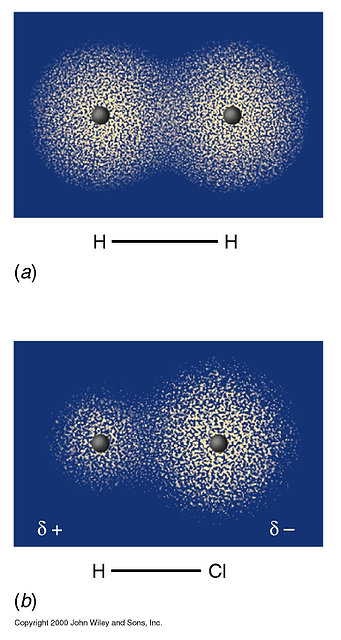 FUERZAS INTERMOLECULARES
Dentro de una molécula, los átomos están unidos mediante fuerzas intramoleculares son las que determinan las propiedades químicas de las sustancias. 

Las fuerzas intermoleculares son  fuerzas de atracción entre moléculas se las considera mucho más débiles que los enlaces iónicos, covalentes y metálicos., determinando las propiedades físicas de las sustancias
Las principales fuerzas intermoleculares son:

El enlace de hidrógeno (antiguamente conocido como puente de hidrógeno)

las fuerzas de Van der Waals. Que podemos clasificar a su vez en:
 
Dipolo - Dipolo inducido.
Fuerzas de dispersión de London.
Dipolo - Dipolo.
Fuerzas de London
Fuerzas Dipolo-Dipolo
son fuerzas atractivas débiles que se establecen fundamentalmente entre moléculas apolares
En promedio, la distribución de cargas en torno a una molécula apolar es simétrica y no hay momento dipolar
Es una interacción  covalente entre dos moléculas polares.
 Las moléculas que son dipolos se atraen entre sí cuando la densidad de carga positiva de una está cerca de la densidad de carga negativa de la otra.
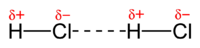 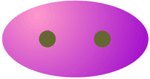 Se producen cuando un átomo de hidrógeno está unido covalentemente a un elemento que sea:   
       a)  muy electronegativo y con dobletes electrónicos sin compartir 
           b)  de muy pequeño tamaño.

Estas condiciones se cumplen en el caso de los átomos de F, O y N.
El enlace que forman con el hidrógeno es muy polar  ya que el átomo de hidrógeno es un centro de cargas positivas que será atraído hacia los pares de electrones sin compartir de los átomos electronegativos de otras moléculas. (Oxigeno)
ENLACE DE HIDRÓGENO
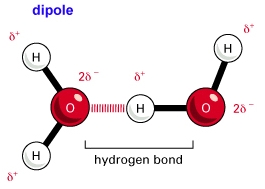 DIPOLO-DIPOLO INDUCIDO
Tienen lugar entre una molécula polar y una molécula apolar. En este caso, la carga de una molécula polar provoca una distorsión en la nube electrónica de la molécula apolar y la convierte, de modo transitorio, en un dipolo. En este momento se establece una fuerza de  atracción entre las moléculas

Gracias a esta interacción, gases apolares como el O2, el N2 o el CO2 se pueden disolver en agua.
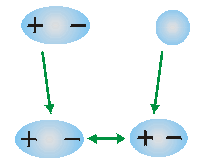 Propiedades de las moléculas covalentes
Los puntos de fusión y ebullición son bajos (300°C), porque las fuerzas que los mantienen unidas son débiles.
Son solubles en solventes orgánicos apolares (nafta, éter, cloroformo étc.). Generalmente son insolubles en agua (svte polar).
No conducen la corriente eléctrica excepto el grafito.
En la naturaleza se encuentran en los tres estados.
Forman moléculas que solo se mantienen unidas por fuerzas débiles llamadas “Van der Waals”.

F:\Enlaces químicos - YouTube.flv